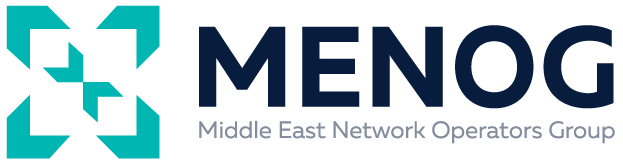 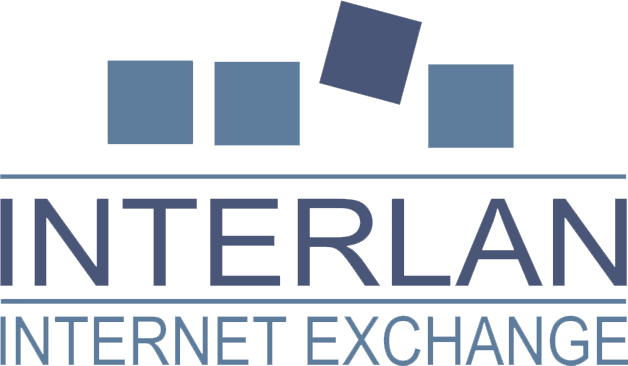 Peering Personal
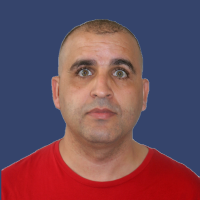 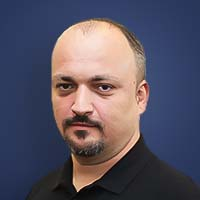 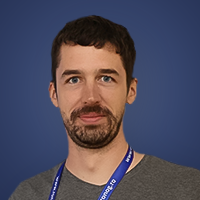 Naoui
Eric
Alex